Le guerre del Vietnam
1945-1954: la guerra contro i francesi
1945: Ho-Chi-Minh forma un governo provvisorio che suscita l’ostilità dei paesi occidentali
1946: ostilità tra il Fronte nazionale di liberazione del Nord del Vietnam e i Francesi
1954: sconfitta francese a Dien-Bien-Phu
Conferenza di Ginevra (1954)
- La penisola indocinese viene divisa in tre stati indipendenti: Laos, Cambogia, Vietnam. Il Vietnam viene diviso a sua volta in due, lungo il 17° parallelo
Vietnam del Nord, repubblica democratica guidata da Ho-Chi-Min, con capitale Hanoi
Vietnam del Sud, sotto il controllo americano, guidata da Ngo-Dinh Diem, con capitale Saigon
- Viene inoltre stabilita l’organizzazione, a breve, di elezioni libere in previsione della riunificazione del paese. Gli Stati Uniti intervengono sostenendo la formazione di una dittatura militare filoamericana nel Vietnam del Sud per fronteggiare la guerriglia dei vietcong (vietnamiti rossi) del Vietnam del Nord
1962-1964
Aggravarsi della situazione 
1963: un colpo di stato porta al potere, nel Vietnam del Sud, il generale Thieu
aumenta la presenza di truppe americane in Vietnam, senza che questo contribuisca a indebolire la guerriglia dei vietcong
1965
Intensificazione del conflitto
Il presidente Johnson decide di estendere le operazioni militari all’interno del Vietnam del Nord, le cui principali città diventano oggetto di bombardamenti
La guerriglia, tuttavia, resiste
1968-1969
Offensiva del Tet (gennaio 1978)
movimento pacifista in America
Nixon annuncia l’inizio del disimpegno americano e delle trattative di pace
1970-1972
Vietnamizzazione del conflitto
bombardamenti
interventi in Cambogia e in Laos

1973
Pace di Parigi
gli Stati Uniti sospendono gli aiuti militari a Saigon, in cambio della formazione di un governo democratico-parlamentare e del mantenimento provvisorio dei due Vietnam
riavvicinamento Usa-Urss-Cina
i combattimenti, tuttavia, continuano fino al 1975
Presidenti americani
T. Woodrow Wilson (1913-1921)
W. G. Harding (1921-1923)
Calvin Coolidge (1923-1929)
Herbert Hoover (1929-1933)
Franklin Delano Roosevelt (1933-1945)
Harry Truman (1945-1953)
Dwight D. Eisenhower (1953-1961)
John Fitzgerlad Kennedy (1961-1963)
Lyndon B. Johnson (1963-1969)
Richard Nixon (1969-1974)
Gerald Ford (1974-1977)
Jimmy Carter (1977-1981)
Ronald Reagan (1981-1989)
George H. W. Bush (1989-1993)
Bill Clinton (1993-2001)
Kim Phúc, Huynh Cong “Nick” Ut (1972)
Museo del genocidio, Cambogia
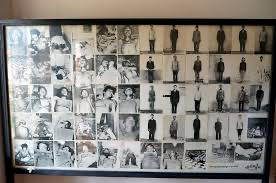